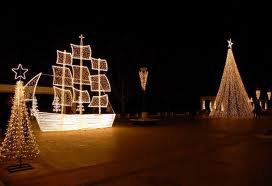 CHRISTMAS IN OUR TOWN
CHRISTMAS IN OUR TOWN
CHRISTMAS CAROLS
CHRISTMAS VILLAGE
SHOP WINDOW
TRADITIONAL DECORATION